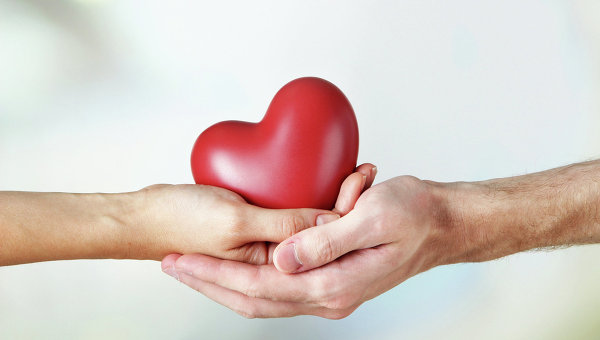 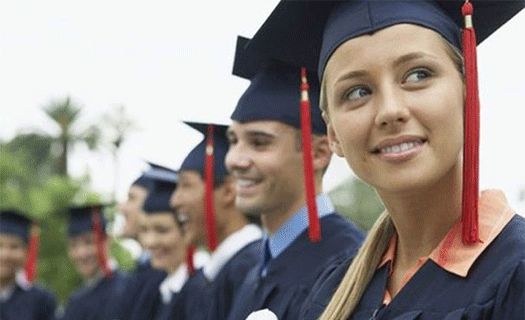 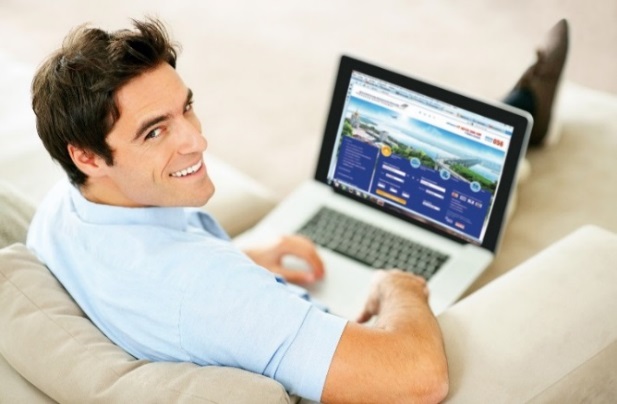 Фандрайзинговая платформа
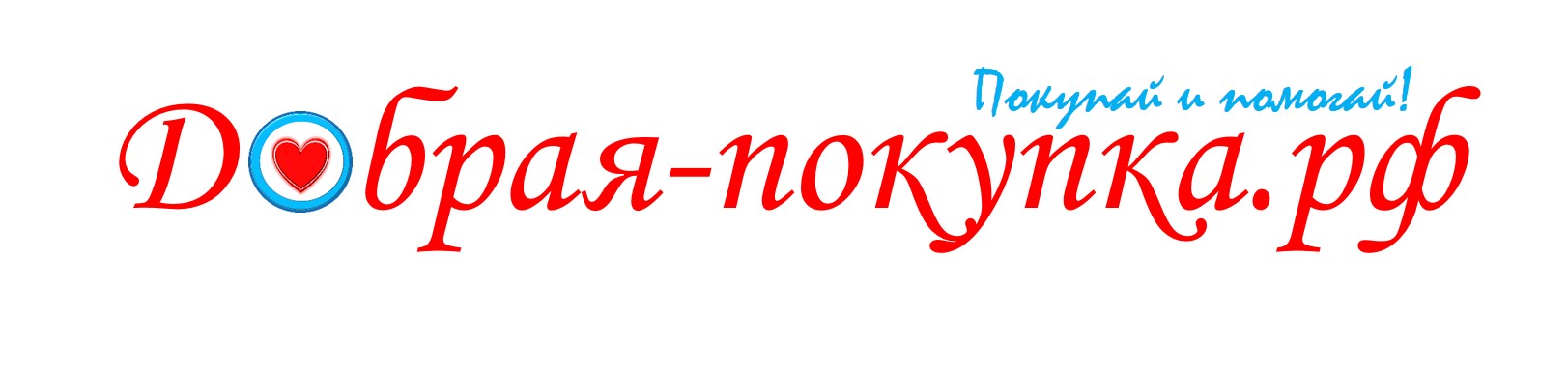 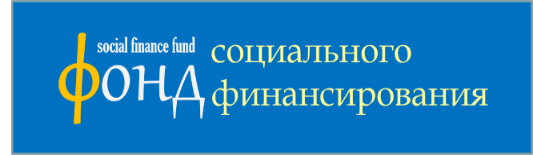 1
О платформе
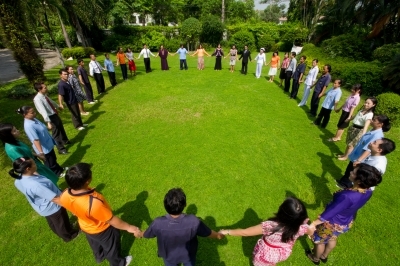 Фандрайзинговая платформа «ДОРАЯ-ПОКУПКА.РФ» (сайт платформы: www.добрая-покупка.рф ) создана с целью привлечения дополнительных внебюджетных средств в сферу образования, культуры и благотворительности. Экономический механизм платформы позволяет привлекать средства для таких организаций, как благотворительные фонды и фонды целевого капитала. Особенностью деятельности платформы является вовлечение в сферу благотворительной деятельности компаний интернет-торговли в рамках их обычных бизнес-процессов, не тратя дополнительных средств на благотворительность как таковую, а просто перенаправляя плановые затраты, выделенные на привлечение покупателей, в сферу благотворительности.
Важнейшим аспектом деятельности платформы является высокая адресность благотворительной деятельности. Средства направляются только на те благотворительные программы, которые выбирают сами покупатели.
Привлекательность данного механизма для покупателей заключается в том, что они, не затрачивая дополнительных средств из своего бюджета, имеют возможность направить средства на адресную благотворительность.
добрая-покупка.рф
Фонд социального финансирования
2
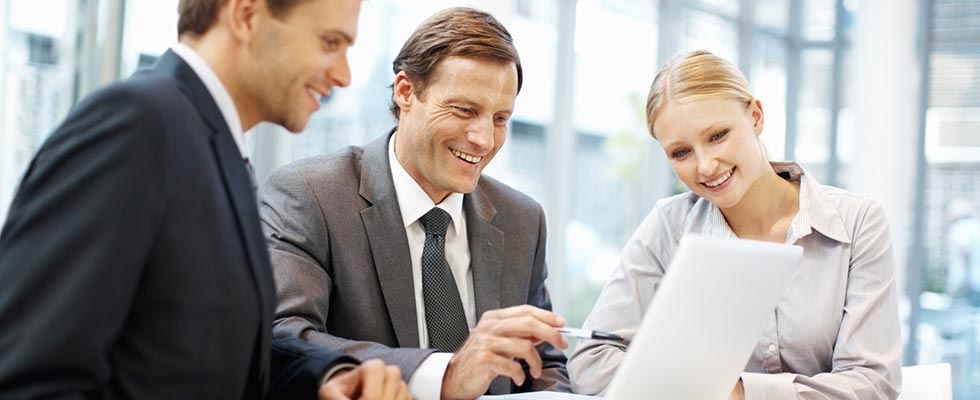 Экономика
Экономическая модель деятельности фандрайзинговой платформы кардинально отличается от других, близких по назначению механизмов привлечения средств на благотворительность, таких как краудфандинговые платформы. В отличие от краудфандинговых платформ, которые привлекают средства либо в качестве пожертвований, либо в качестве предварительных покупок (акционирование), фандрайзинговая платформа «ДОБРАЯ-ПОКУПКА.РФ» использует механизм перенаправления дилерской коммиссии (реферальные программы), которые интернет-магазины выплачивают интернет-ресурсам за привлечение клиентов, совершивших покупки.   Таким образом, пожертвование делает интернет-магазин по рекомендации (требованию) покупателя, направляя пожертвование (реферал) в «Фонд социального финансирования» (оператора фандрайзинговой платформы), который в свою очередь уже направляет эти пожертвования благополучателям.
«Фонд социального финансирования» оставляет 20% от суммы пожертвования на свою уставную деятельность, а также на программы информирования граждан о деятельности платформы и ее партнерах. По мере развития проекта и привлечения спонсоров планируется уменьшение размера процентов.
добрая-покупка.рф
Фонд социального финансирования
3
Экономика
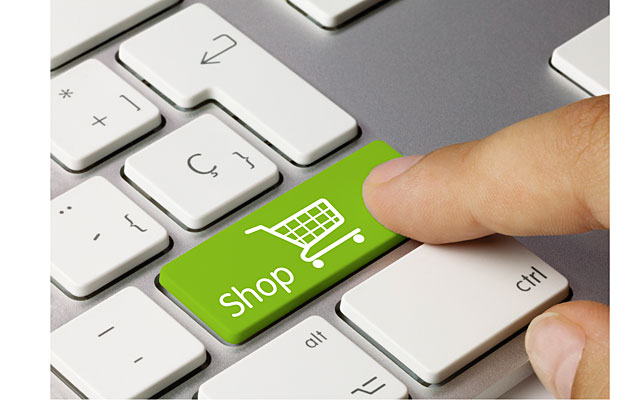 Схема работы фандрайзинговой  платформы ДОБРАЯ-ПОКУПКА.РФ
1.  
Покупатель, находясь в личном кабинете платформы, выбирает благотворительную программу и выбирает интернет-магазин
2. 
Покупатель переходит в интернет-магазин и делает покупку
3. 
Магазин направляет  комиссию (реферал) в «Фонд социального финансирования»
4.
«Фонд социального финансирования» направляет средства в пользу благополучателя.
Фонд социального финансирования
4
Благополучатели
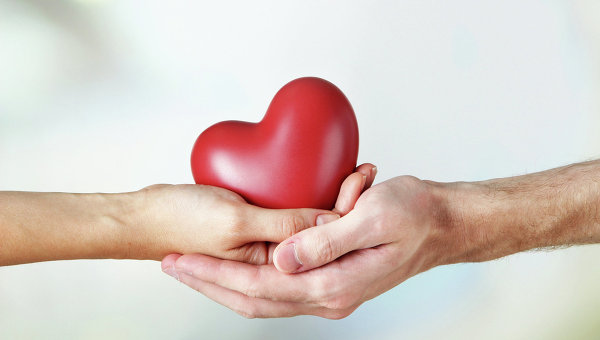 Благотворительные фонды и фонды целевого капитала (эндаумент-фонды) размещают на своем сайте страницу с информацией о платформе и кнопку «добрая-покупка». 
Благополучатели могут подключиться к работе платформы совершенно бесплатно.
Обязанностью благополучателя является предоставлять полную информацию о тех благотворительных программах, которые реализуются через платформу.
В настоящее время в проекте участвуют эндаумент-фонды университетов НИТУ МИСиС и МГИМО, а также более 10 благотворительных фондов, оказывающих помощь по самым разным направлениям благотворительной деятельности.
Благотворительные фонды
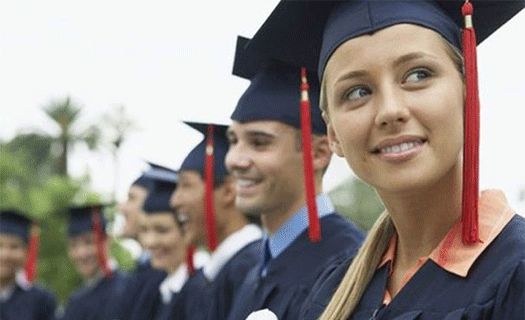 Эндаумент-фонды
добрая-покупка.рф
Фонд социального финансирования
5
Магазины
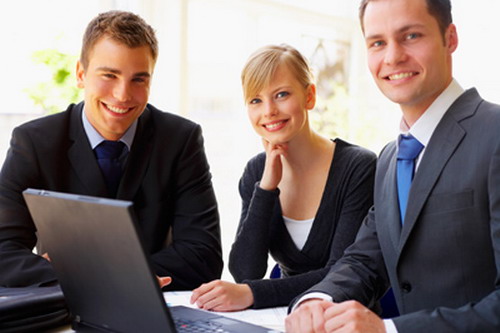 В настоящее время с платформой сотрудничают более 40 крупнейших интернет-магазинов и компаний, оказывающих сервисные услуги через интернет. По своему экономическому содержанию данное сотрудничество представляет собой партнерскую рекламную программу на базе единой социальной интернет-платформы, позволяющей компаниям, участвующим в проекте, без дополнительных денежных затрат (затраты, которые несут магазины, ― это плановые затраты на рекламную деятельность), участвовать в благотворительном проекте и позиционировать себя как социально ответственные организации.
Интернет-магазины
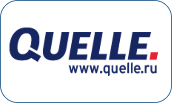 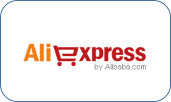 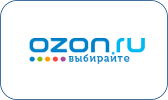 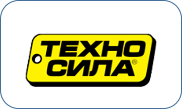 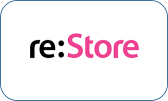 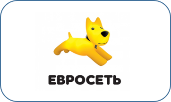 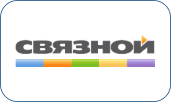 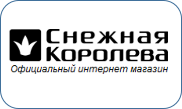 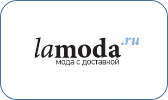 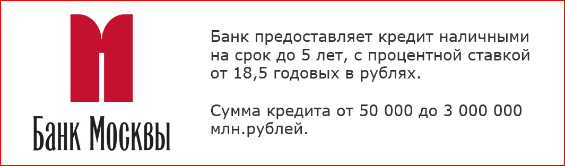 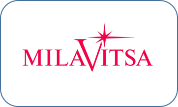 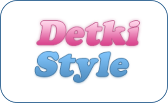 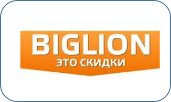 добрая-покупка.рф
Фонд социального финансирования
6
6
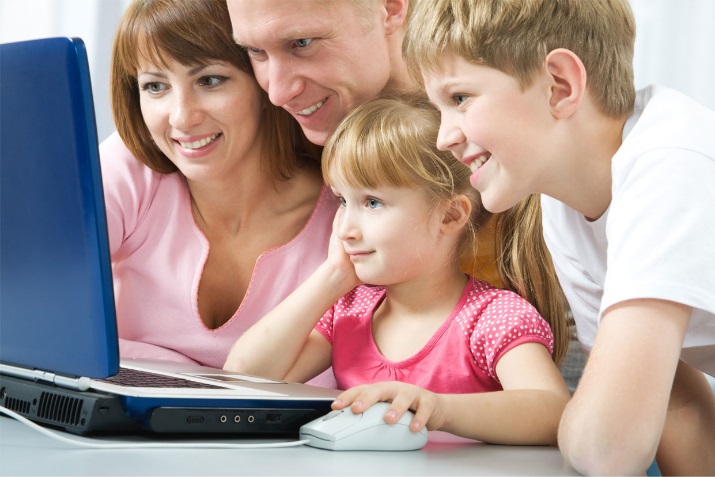 Покупатели
Делать добрые покупки может любой человек. 
Покупатель, заходя в личный кабинет, выбирает фонд, а также одну из его благотворительных программ, и интернет-магазин, где он хочет совершить покупки. После этого покупатель переходит в выбранный им интернет-магазин, где непосредственно делает покупки.
В настоящее время предусмотрена как возможность делать покупки  без регистрации в личном кабинете (анонимно), так и с регистрацией. Регистрация в личном кабинете дает возможность покупателю получать отчет о тех покупках, которые он совершил, и информацию об общем объеме средств, которые были направленны по его рекомендации в пользу того или иного фонда.
Добрые покупатели
добрая-покупка.рф
Фонд социального финансирования
7
7
Выгода
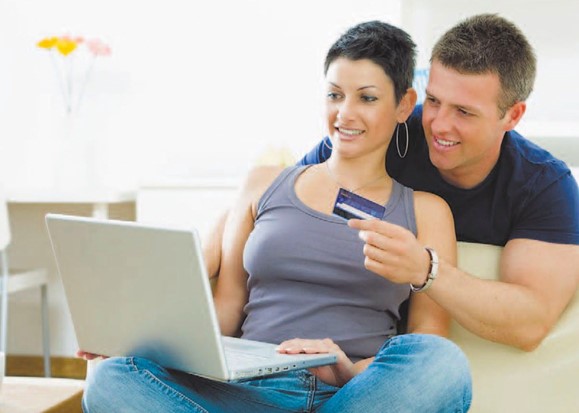 Выгода для покупателя
    Выгода для покупателя при использовании платформы «ДОБРАЯ-ПОКУПКА.РФ» заключается в том, что человек, который хочет реализовать свою потребность в благотворительности, может делать это в рамках своего потребительского бюджета, не выделяя дополнительных средств. Такое положение дел позволяет значительно расширить количество людей, участвующих в благотворительности и привлечь к этой деятельности разные слои населения.

Выгода для магазина
     В свою очередь интернет-магазины получают дополнительный стабильный высокомотивированный трафик клиентов и сами активно участвуют в благотворительной деятельности, сочетая маркетинговые программы лояльности  и благотворительность.

Выгода для фонда
    Выгода для фонда заключается в том, что он может получить дополнительный стабильный источник  получения пожертвований.
добрая-покупка.рф
Фонд социального финансирования
6
Контакты
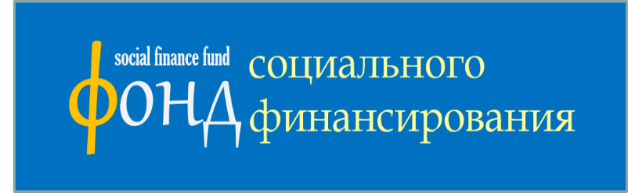 «Фонд социального финансирования» является оператором фандрайзинговой платформы «ДОБРАЯ-ПОКУПКА.РФ»

Полное наименование Фонда:  "Фонд содействия созданию и развитию институтов социального финансирования и поддержки общественно значимых социальных программ".

сайт фонда: www.fund-sf.ru
сайт платформы: www.добрая-покупка.рф

e-mail:  info@fund-sf.ru   
            dobraya-pokupka@mail.ru 

тел.: +7 (985) 965-06-93

Адрес: 115419 г. Москва, ул. Дмитрия Ульянова, д.36
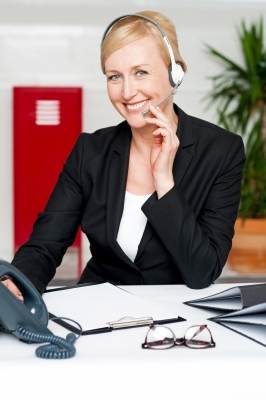 Фонд социального финансирования
9